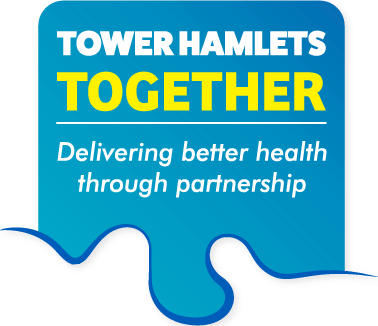 Tower Hamlets TogetherDigital Platform
Dunya DervisIntegrated Commissioning
Connect to support video
What is the Digital Portal?
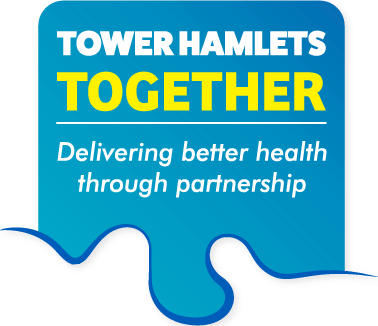 The Digital Portal will bring all online 
social care
health
and benefits
information into one place to make it easier to find what people need and access services.
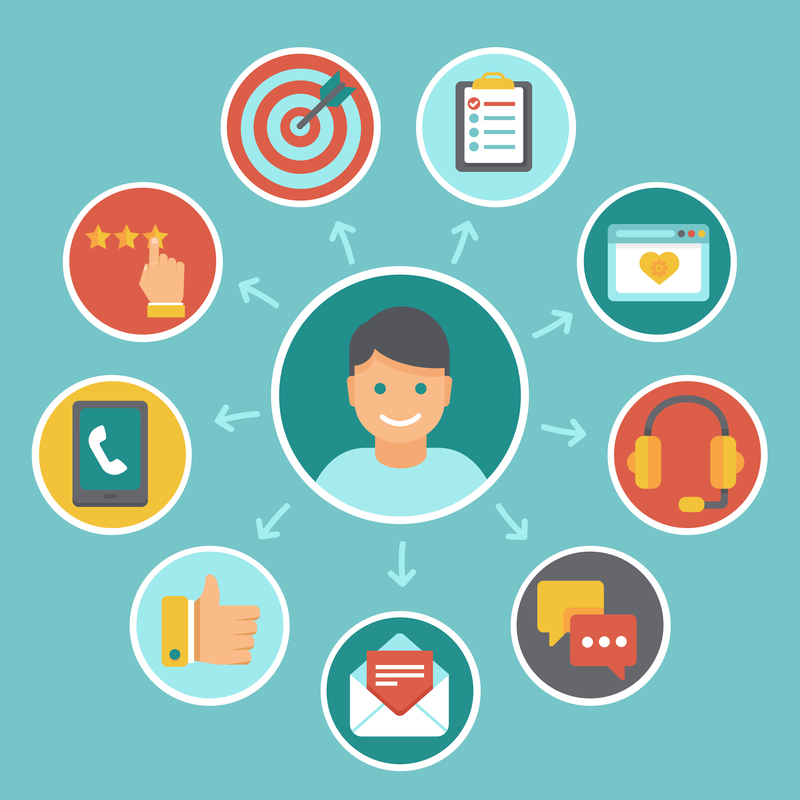 2
What is the Digital Portal?
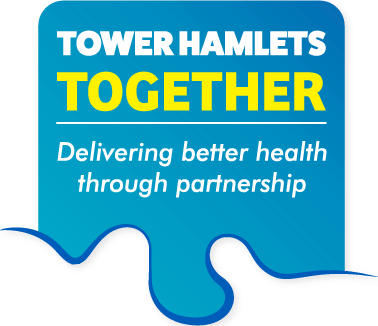 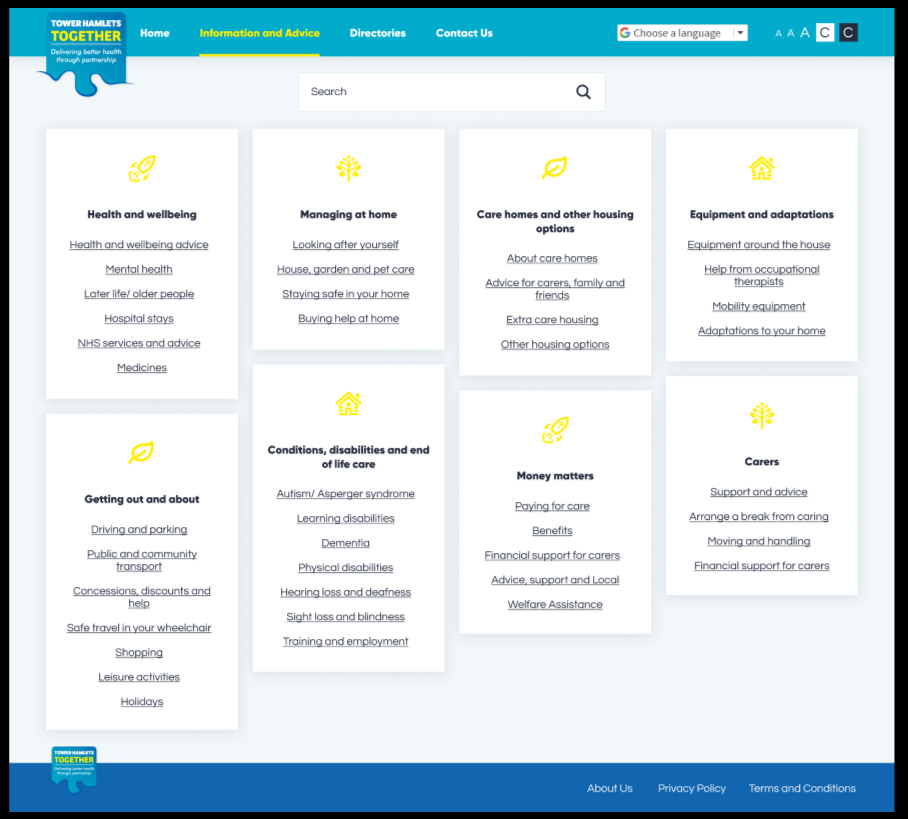 The Digital Portal is a website where you will find:
information and advice on health, social care and benefits
3
What is the Digital Portal?
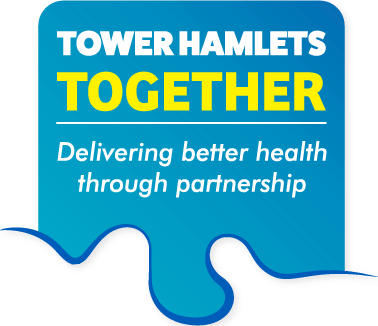 The Digital Portal is a website where you will find:
information about local services, activities and events
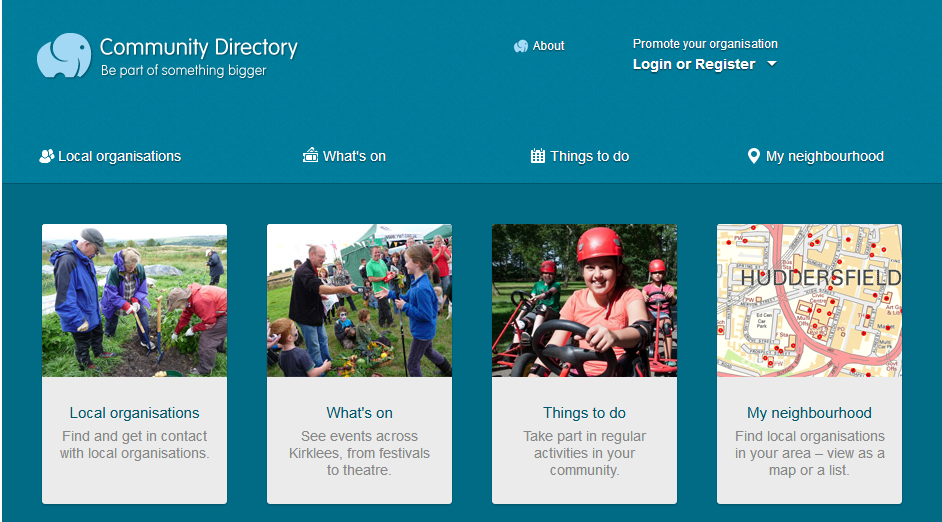 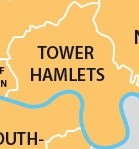 4
What is the Digital Portal?
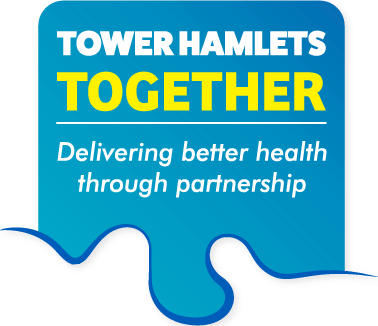 The Digital Portal is a website where you will find:
Shop online for products and services like transport or equipment 
Pay using a credit, debit, pre-paid cards and PayPal
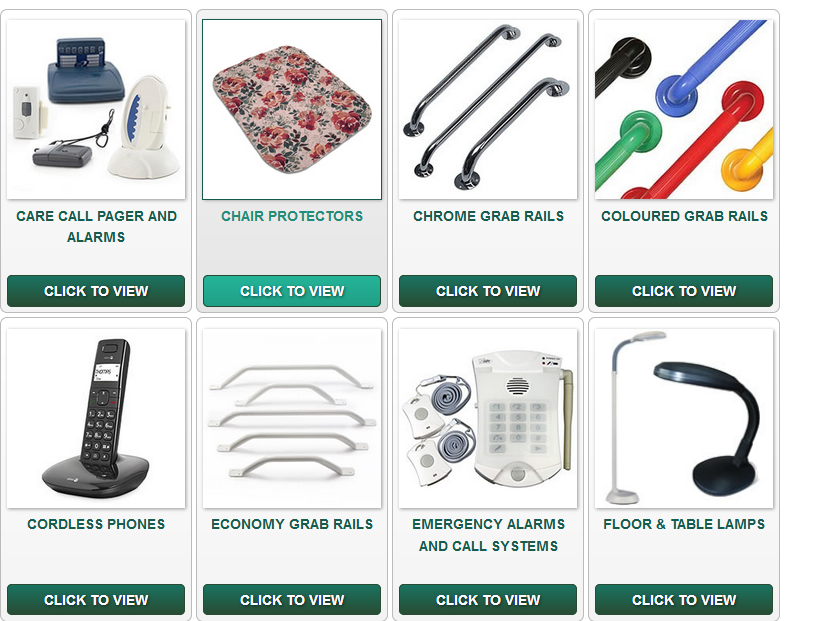 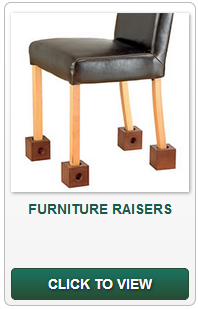 5
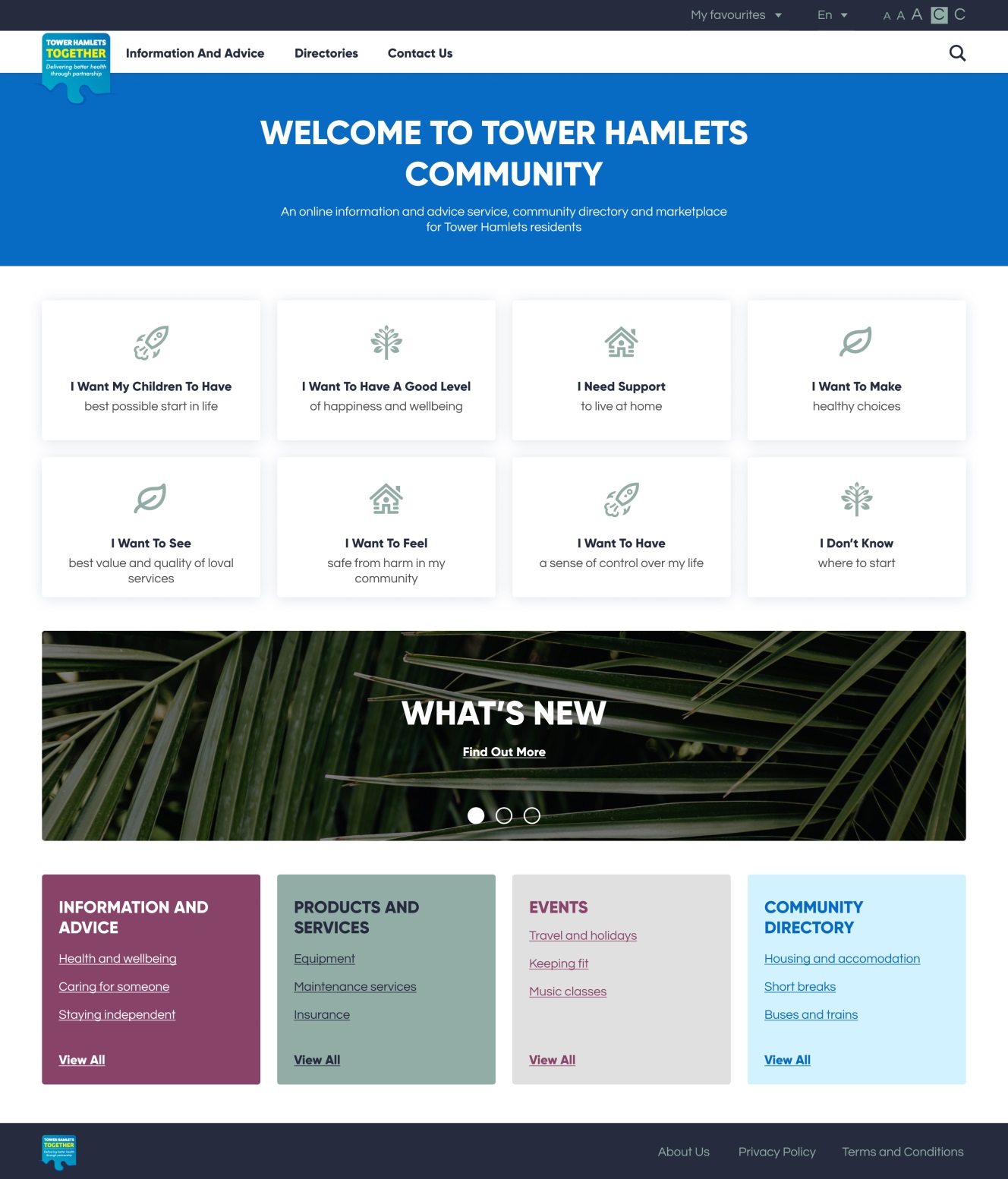 What will it look like?
Homepage design:
Coproduced with health and social care staff from across the borough, providers and Tower Hamlets residents.
6
What will it look like?
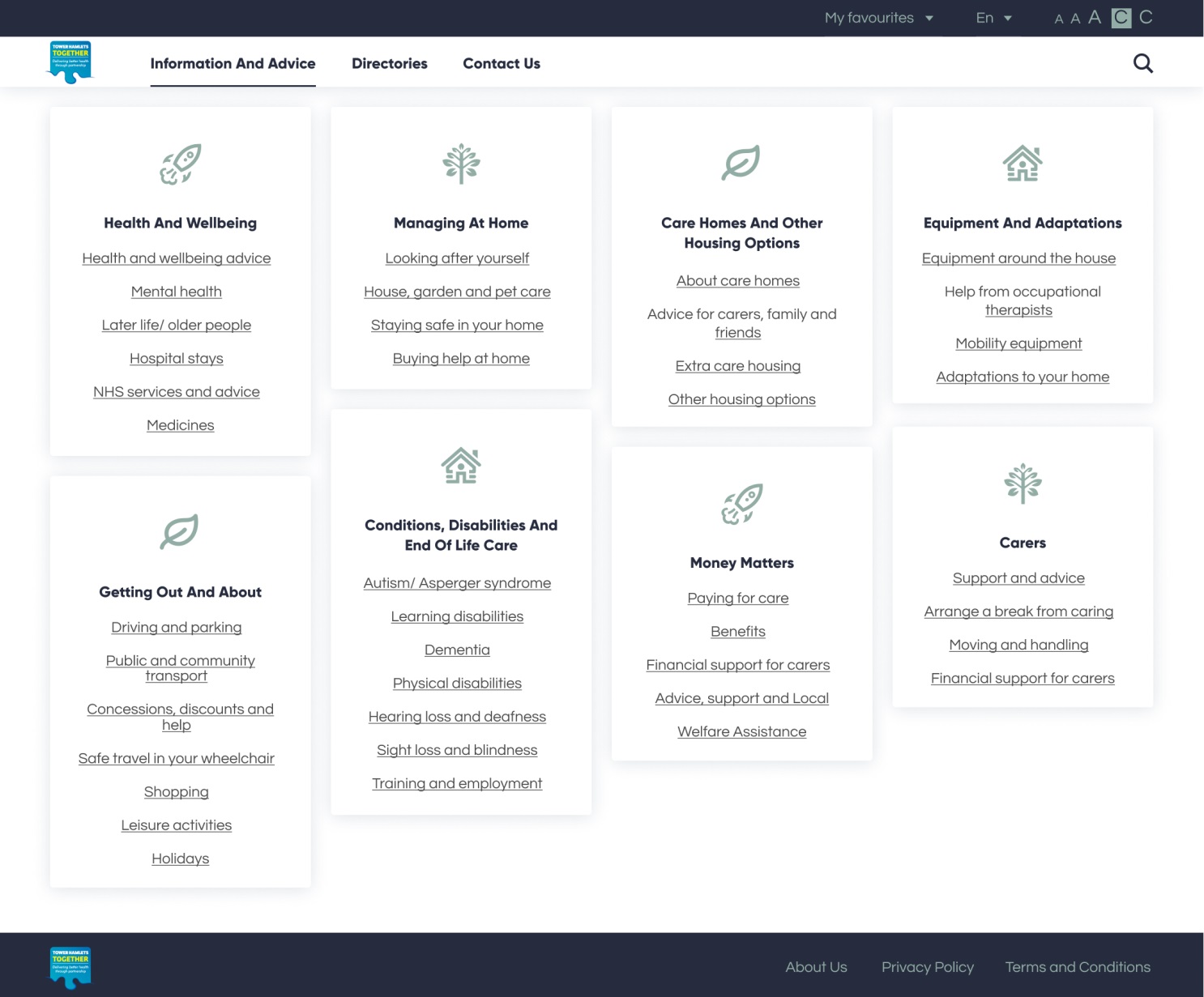 Landing page design:
Coproduced with health and social care staff from across the borough, providers and Tower Hamlets residents.
7
What will it look like?
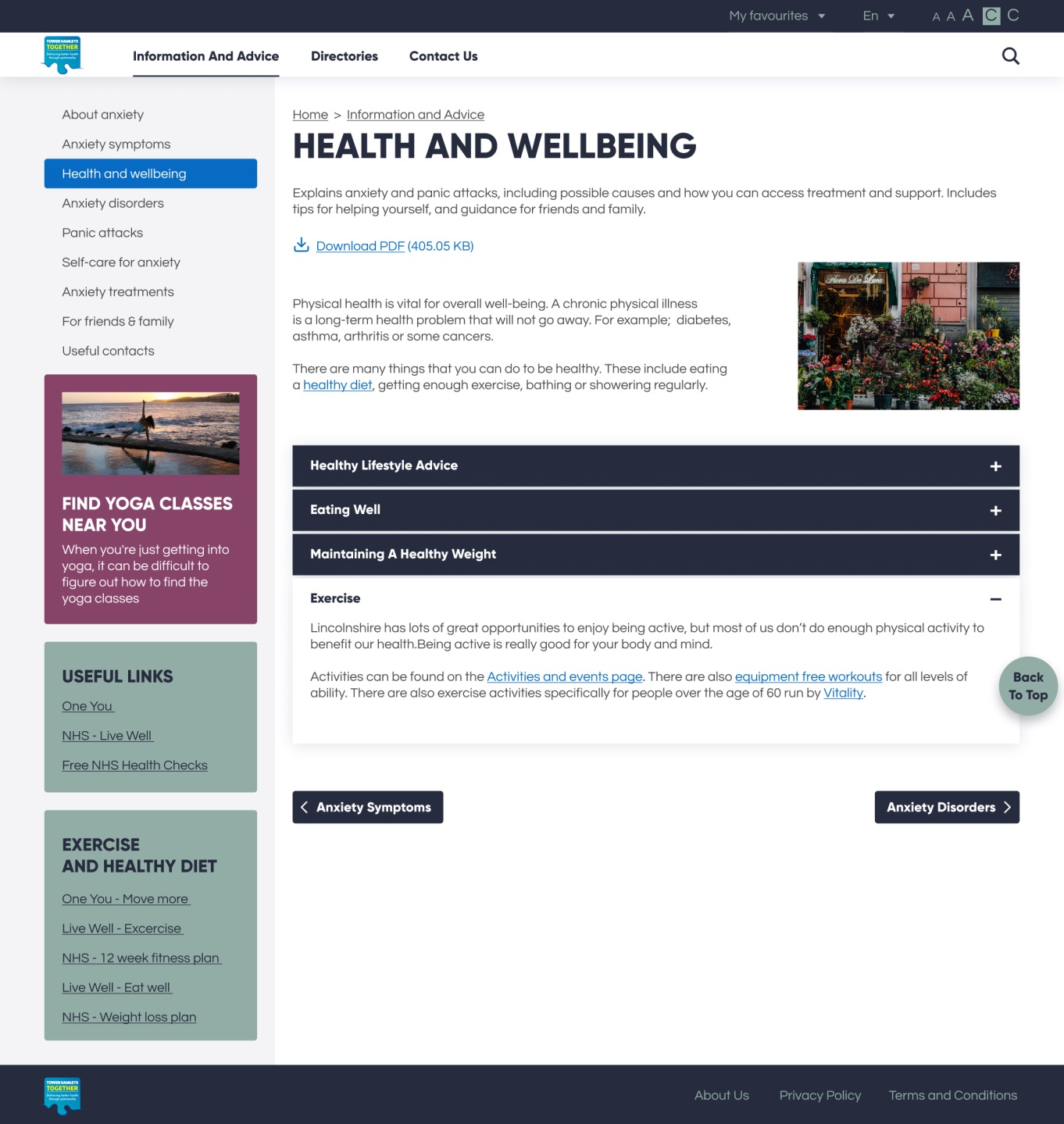 Content page design:
Coproduced with health and social care staff from across the borough, providers and Tower Hamlets residents.
8
Digital Platform
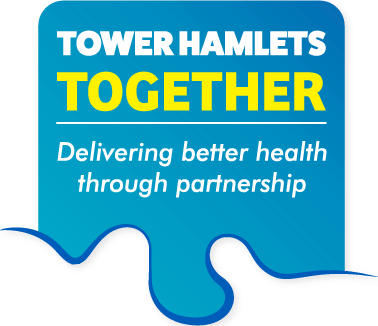 What else will it include?
Self service options likeself-assessments

To help health and social care professionals identify what people think they need, what is important to them and what they want to be able to achieve.
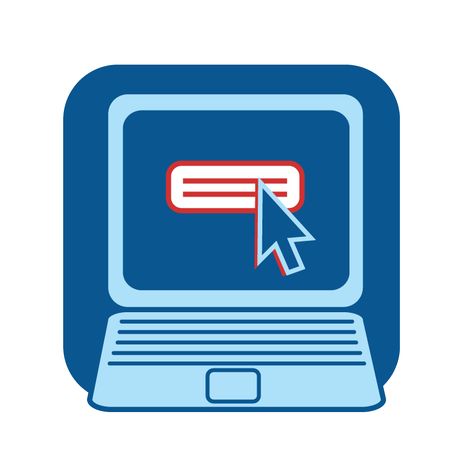 9
Digital Platform
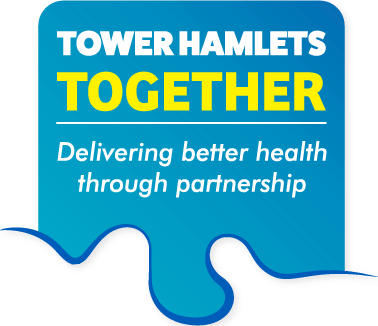 What else will it include?
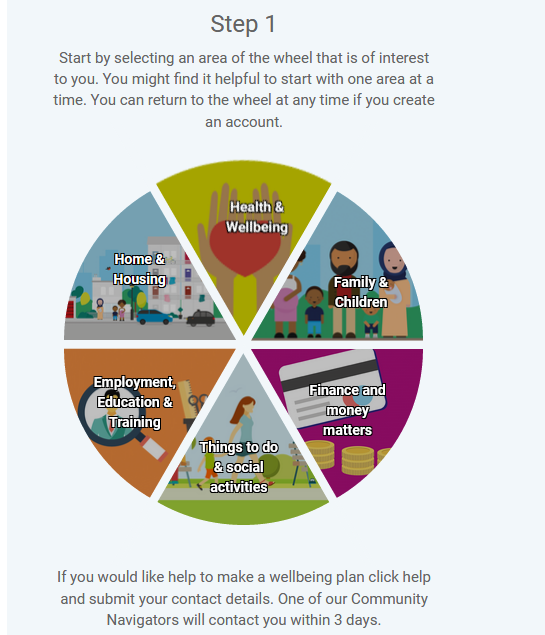 Create a Wellbeing plan
 
The Wellbeing Wheel has been designed to help set clear goals, find support to improve wellbeing and provide with useful information to help you achieve them.
10
Digital Platform
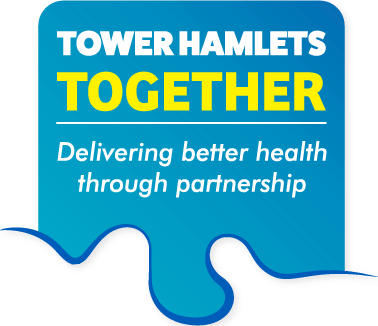 What else will it include?
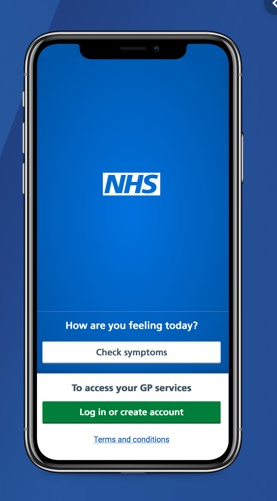 Links to the NHS App

The NHS App lets you book GP appointments, order repeat prescriptions and access a range of other healthcare services.
11
Digital Platform
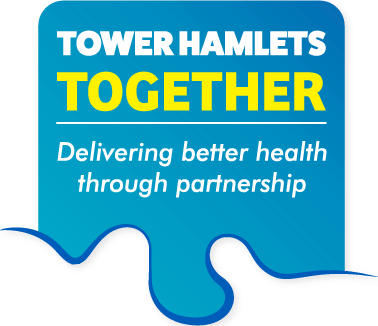 What else will it include?
Social Prescribing

Sometimes referred to as community referral, is a way for GPs, nurses and other primary care professionals to refer people to a range of local, non-clinical services.
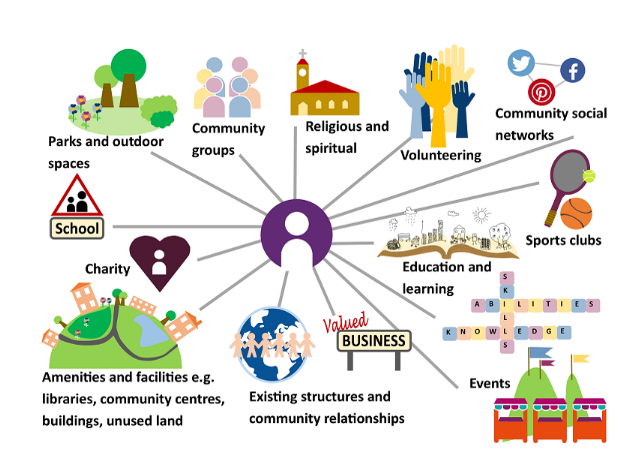 12
Digital Platform
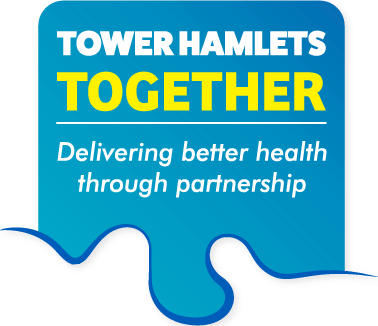 What else will it include?
Virtual Wallet

Will let users pay providers directly online for a range of services from direct payment budgets, for personal assistants or equipment to increase independent living.
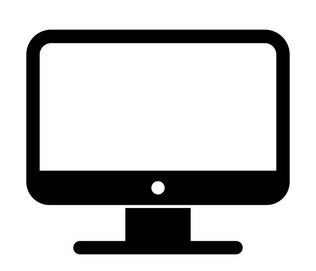 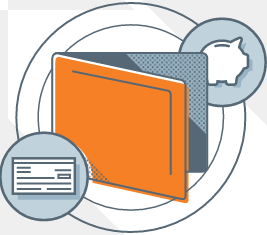 13
Digital Platform
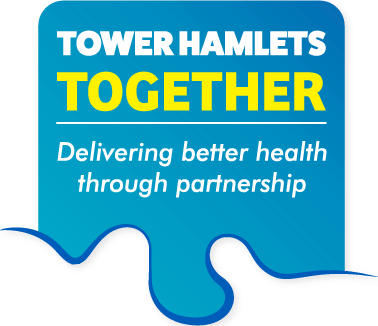 When will it be ready?
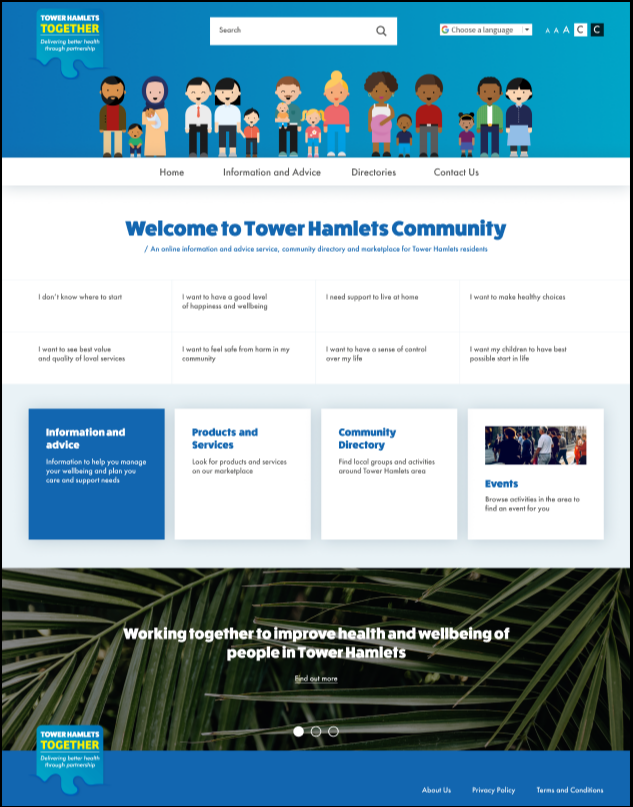 The areas that will be ready later this year are:
information and advice pages
Emarketplace
Directory of services/events and activities 

Other areas will be developed over the next year.
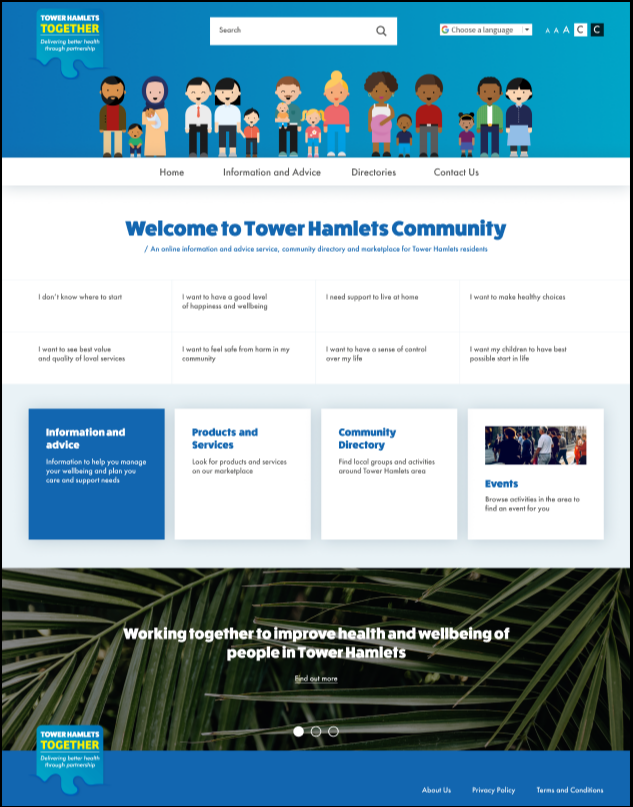 14
Digital Platform
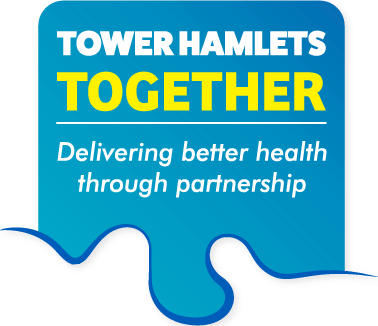 What features do providers want on the directory of services?
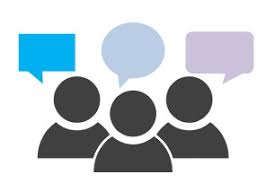 15
Digital Platform
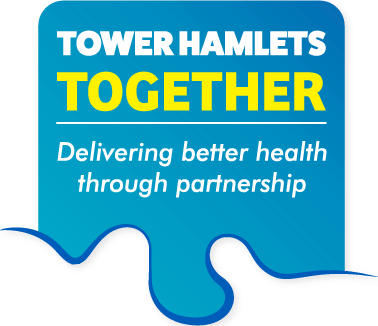 What features do providers want on the eMarketplace?
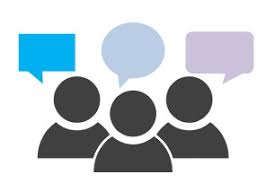 16
Dunya Dervisdunya.dervis@towerhamlets.gov.uk